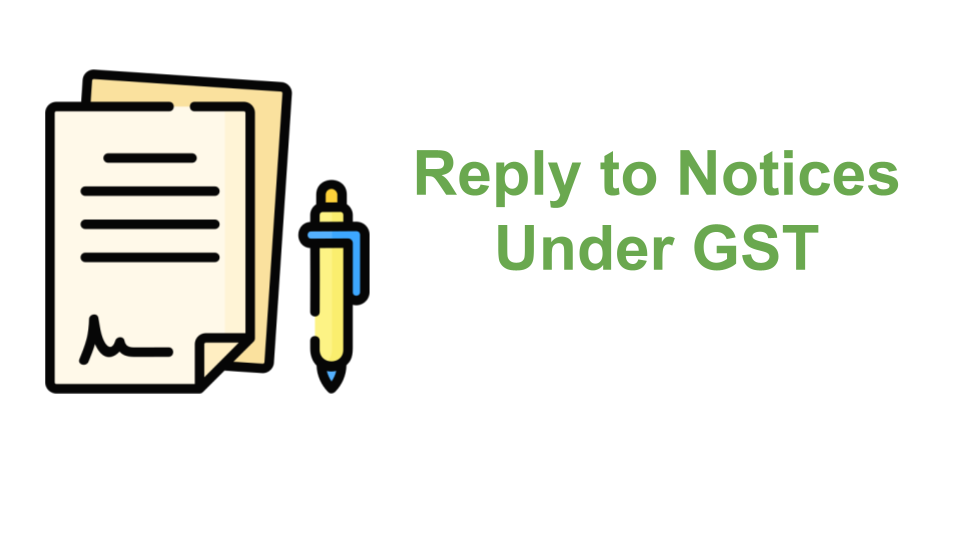 BY 
CA KUSUM GANDHI
WHAT ISNOTICE ?
As per the Cambridge English Dictionary, “Notice” means 
	- ‘to see or become conscious of something’
	- ‘to bring someone to the attention of’
	- ‘information or a warning given about something that is going to 		   happen in near future’. 
Notices under GST are  communications by the GST Authorities. 
GST notices sent as a word of caution for any defaults noticed by authorities for GST Compliance/to collect more info from taxpayers. GST notices are called by different names such as SCN / Scrutiny Notice/ Demand notice. 
Purpose of notice/ intensity of default committed /action required from taxpayer determine what a GST notice will be called.
REASONS FOR NOTICES
MODE OF SENDING NOTICES
TYPES OF GST NOTICES
IMPORTANT POINTS TO CONSIDER
Understand the Business & issue involved 
Explain how the business operates
Facts should be simple & understandable 
Confirm the facts along with documentary evidence 
Understand the relevant Section, Rules during the disputed period & its applicability to the facts of the case 
Rebut all the allegations made in  SCN 
Rules / Circulars beyond the Act are invalid
POINTS TO CONSIDER WHILE REPLYING
Verify, whether it is in the prescribed Form.
Find out whether the alleged default is committed by the recipient & notice is self explanatory. If it is not so, write to issuing authority, to clarify.
Do not assume anything & do not reply hurriedly.
Facts of the case are very important & should be written down first, before writing a reply.
Do not simply cite the case law, but write the applicable facts & applicable ratio of the case cited.
What lastly you expect the authority to do, shall be mentioned, instead of merely mentioning that the Notice is bad in law.
Whether the notice is issued by the jurisdictional proper officer? 

Central Tax Officers Jurisdiction
Division of Tax payers between Center and State 
Authority who initiated the action is empowered to complete the entire process of investigation, issuance of SCN, adjudication, recovery etc 
Cross Empowerment not allowed 
State Tax Officers Jurisdiction 
Intelligence-based enforcement action can be taken by State or Central Tax officers
Cir. No. 122/41/2019 &128/47/2019-GST dtd 23-12-2019

DIN is mandatory for all the communications with the taxpayers, including e-mail communication.
Any communication made without DIN shall be invalid 
In certain exceptional cases, the notices/letters can be issued without quoting DIN 
Can be verified at www.cbic.gov.in 
Notice shall be issued within the time limits prescribed in Sec 73/74/76
Rule 88C  Manner of dealing with difference in liability reported in statement of outward supplies & reported in return
Tax payable as per outward supplies furnished  in FORM GSTR-1 / using the IFF exceeds the amount of tax payable in the return for that period in FORM GSTR-3B, by such amount & such percentage, as  recommended by the Council, the said registered person shall be intimated of such difference in Part A of FORM GST DRC-01B, electronically on the common portal, & a copy of such intimation    sent to his e-mail address.
Contd..Rule 88C
Registered person either- 
(a) pay the amount of  differential tax liability, as specified in Part A of FORM GST DRC-01B, fully or partially, along with interest u/s 50, through FORM GST DRC-03 & furnish the details in Part B of FORM GST DRC-01B electronically on the common portal; or 
(b) furnish a reply electronically on the common portal, incorporating reasons in respect of that part of the differential tax liability that has remained unpaid,  in Part B of FORM GST DRC-01B
Where any amount (1) remains unpaid within the period specified & where no explanation/ reason furnished by the registered person in default/ where the explanation / reason furnished by such person not found to be acceptable by the proper officer, the said amount shall be recoverable as per section 79.
CIRCULAR NO. 183/15/2022-GST
THANK YOU !!